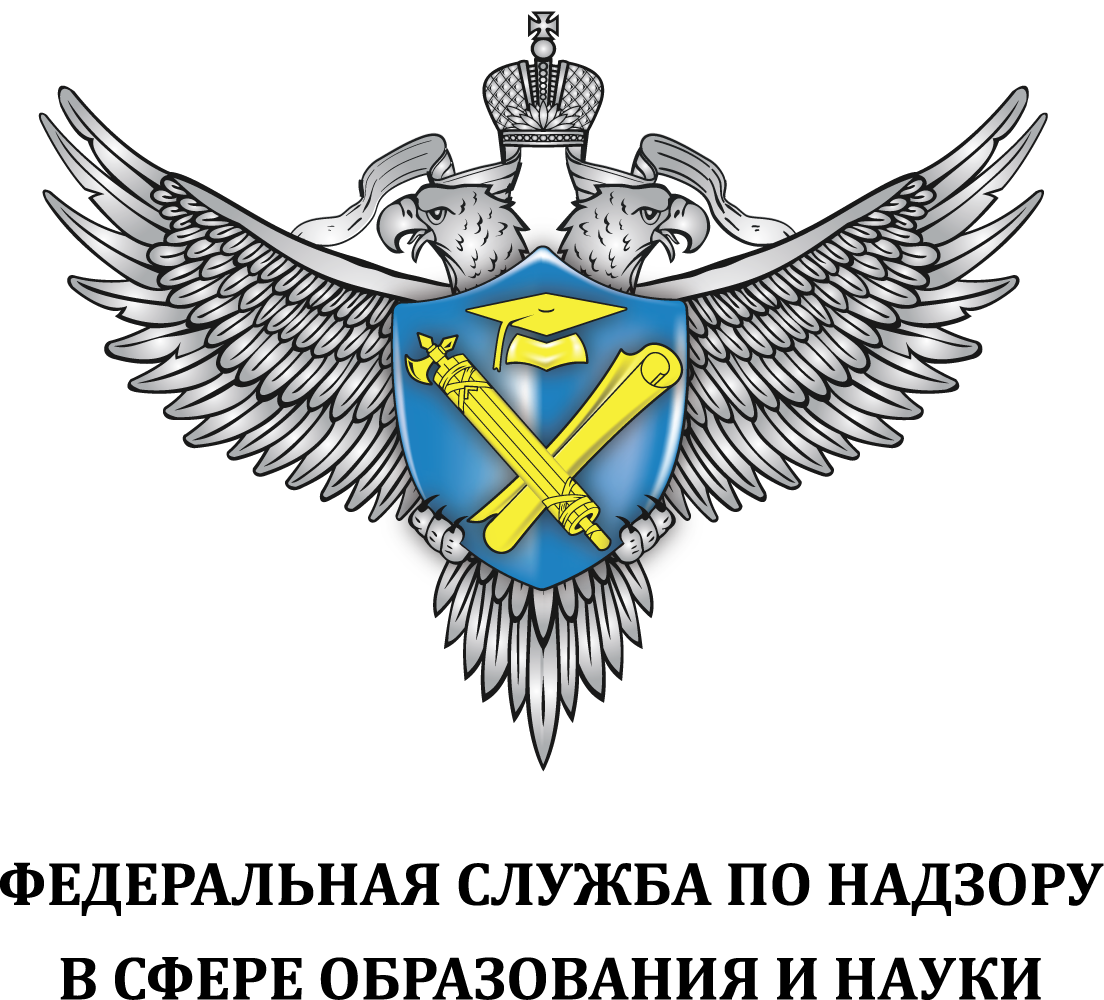 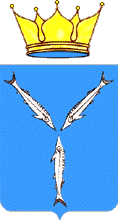 Проведение аккредитационного мониторинга системы образования в 2023 году
АККРЕДИТАЦИОННЫЙ МОНИТОРИНГ (ШКОЛА/СПО)
ФЕДЕРАЛЬНЫЙ УРОВЕНЬ
Статья 97 Федерального закона от 29.12.2012 № 273-ФЗ «Об образовании в Российской Федерации»
Постановление Правительства РФ от 05.08.2013 N 662  «Об осуществлении мониторинга системы образования»
Приказ Федеральной службы по надзору в сфере образования и науки, Министерства просвещения РФ, Министерства науки и высшего образования РФ от 24 апреля 2023 г. № 660/306/448 «Об осуществлении Федеральной службой по надзору в сфере образования и науки, Министерством просвещения Российской Федерации и Министерством науки и высшего образования Российской Федерации аккредитационного мониторинга системы образования»
РЕГИОНАЛЬНЫЙ УРОВЕНЬ
Приказ от 21.07.2023 № 1263 «Об осуществлении аккредитационного мониторинга системы образования»
Приказ от 19.07.2023 № 1258 «О региональном координаторе аккредитационного мониторинга системы образования»
Письмо от 27.07.2023 № 01-26/4817 «Об осуществлении аккредитационного мониторинга»
2
АККРЕДИТАЦИОННЫЙ МОНИТОРИНГ (ШКОЛА/СПО)
ОРГАНИЗАТОРЫ
Федеральная служба по надзору в сфере образования и науки
Федеральная служба по надзору в сфере образования и науки
Федеральная служба по надзору в сфере образования и науки
Министерство просвещения Российской Федерации
Министерство образования и науки  Российской Федерации
ПОРЯДОК
По всем аккредитованным образовательным программам Школа/СПО, соответствующим установленным требованиям
Ввод данных ОО через информационную систему государственной аккредитации (ИС ГА) (ЛК ОО/ЛК региональный координатор)
Загрузка данных по аккредитационным
 показателям Школа/СПО
2
АККРЕДИТАЦИОННЫЙ МОНИТОРИНГ (ШКОЛА/СПО)
ПРОЦЕДУРА
Сбор данных
1 сентября — 1 декабря 2023 года
Обработка, обобщение и анализ собранной информации                            до 25 января 2024 года
Подготовка итогового отчета о результатах аккредитационного мониторинга
                                                                                                                                      до 15 марта 2024 года
Направление Федеральной службой по надзору в сфере образованияи науки подготовленного Итогового отчета в Министерство просвещения Российской Федерации и Министерство науки и высшего образования Российской Федерации                до 20 марта 2024 года
Подготовка на основании полученного Итогового отчета рекомендацийпо повышению качества образования и направление их в организации                       до 1 мая 2024 года
Размещение Итогового отчета на официальных сайтах Федеральной службы по надзору в сфере образования и науки, Министерства просвещения Российской Федерации и Министерства науки и высшего образования Российской Федерации в информационно-телекоммуникационной сети «Интернет»                                                                                                                                 до 1 июня 2024 года
2
ПОКАЗАТЕЛИ АККРЕДИТАЦИОННОГО МОНИТОРИНГА 
НАЧАЛЬНОЕ ОБЩЕЕ ОБРАЗОВАНИЕ
ПОКАЗАТЕЛИ АККРЕДИТАЦИОННОГО МОНИТОРИНГА 
ОСНОВНОЕ ОБЩЕЕ ОБРАЗОВАНИЕ
ПОКАЗАТЕЛИ АККРЕДИТАЦИОННОГО МОНИТОРИНГА 
СРЕДНЕЕ ОБЩЕЕ ОБРАЗОВАНИЕ
ПОКАЗАТЕЛИ АККРЕДИТАЦИОННОГО МОНИТОРИНГА 
СРЕДНЕЕ ПРОФЕССИОНАЛЬНОЕ ОБРАЗОВАНИЕ
МЕТОДИКА РАСЧЕТА ПОКАЗАТЕЛЕЙ
МИНИМАЛЬНЫЕ ЗНАЧЕНИЯ